EECT 121 Lab Notebook
Cody Fletcher
Table of Contents
Lab 1: Diode
Lab 2: Full Wave Bridge
Lab 3: LED
Lab 4: ± 9v Power Supply
Lab 5: NPN LED Switch
Lab 6: CE Transistor Amp
Lab 7: NPN LED Switch (2n5457) 
Lab 8: CE Transistor Amp (2n5457)
Lab 9: Butterworth Low Pass Filter
Lab 10: Butterworth High Pass Filter
Lab 11: Bandpass MPF
Lab 12: Notch Filter
EECT 121       Instructor: Andy Bell
12/15/2015
2
Lab 1: Diode
EECT 121       Instructor: Andy Bell
12/15/2015
3
Lab 2: Full Wave Bridge
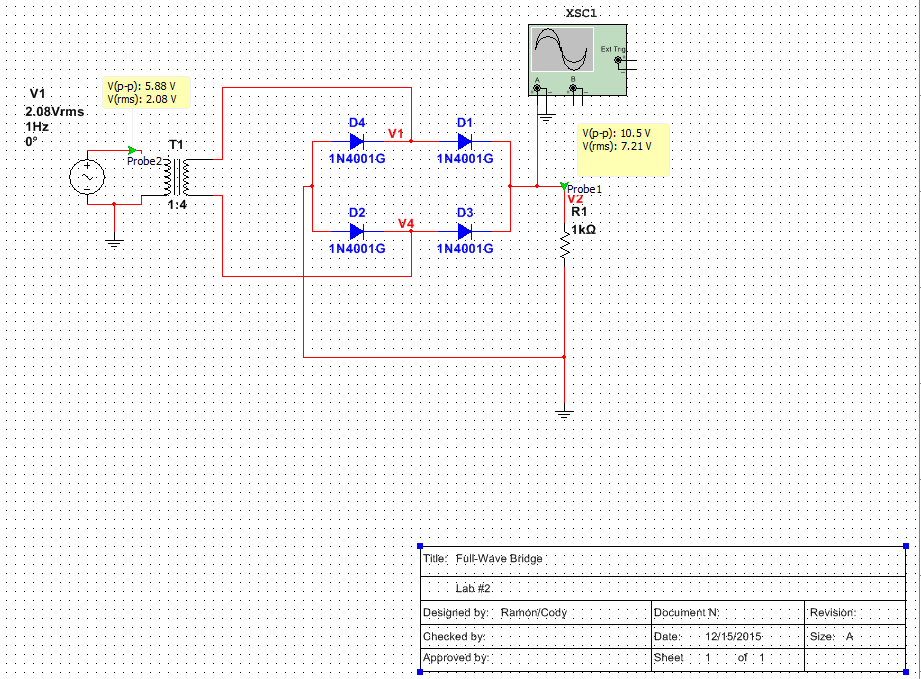 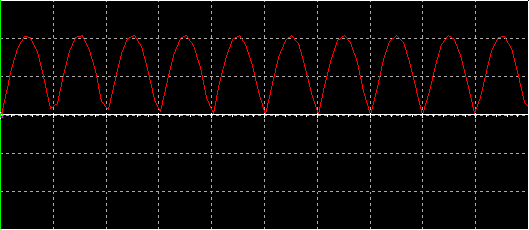 1N4001 Data Sheet
EECT 121       Instructor: Andy Bell
12/15/2015
4
Lab 3: LED
EECT 121       Instructor: Andy Bell
12/15/2015
5
Lab 4: ± 9v Power Supply
Requirements
Build a power supply that produces ±9V DC, ±5% tolerance.
Maximum current 100mV
120V AC input
Maximum start up time 100ms
Must contain a Fuse
Maximum cost $25.00
EECT 121       Instructor: Andy Bell
12/15/2015
6
Lab 4: ± 9v Power Supply
Schematic
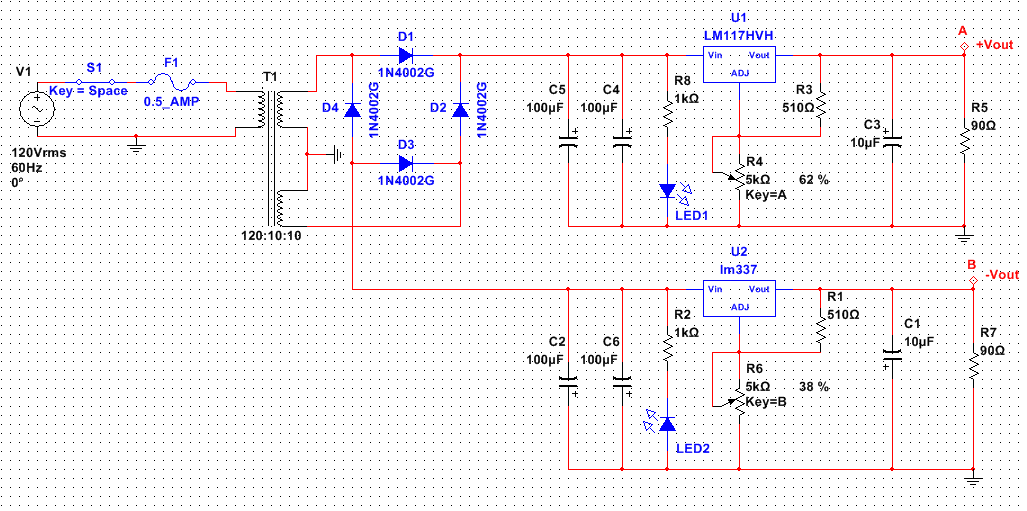 EECT 121       Instructor: Andy Bell
12/15/2015
7
Lab 4: ± 9v Power Supply
Bill of Material
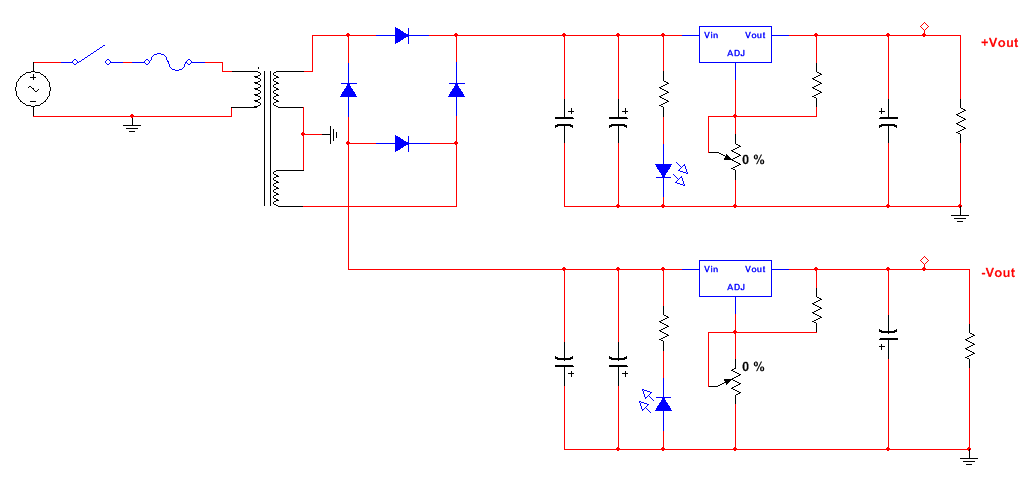 8
1
11/12
10
2
7
9
13
3
6
4
5
14
EECT 121       Instructor: Andy Bell
12/15/2015
8
Lab 4: ± 9v Power Supply
Frequency Analysis
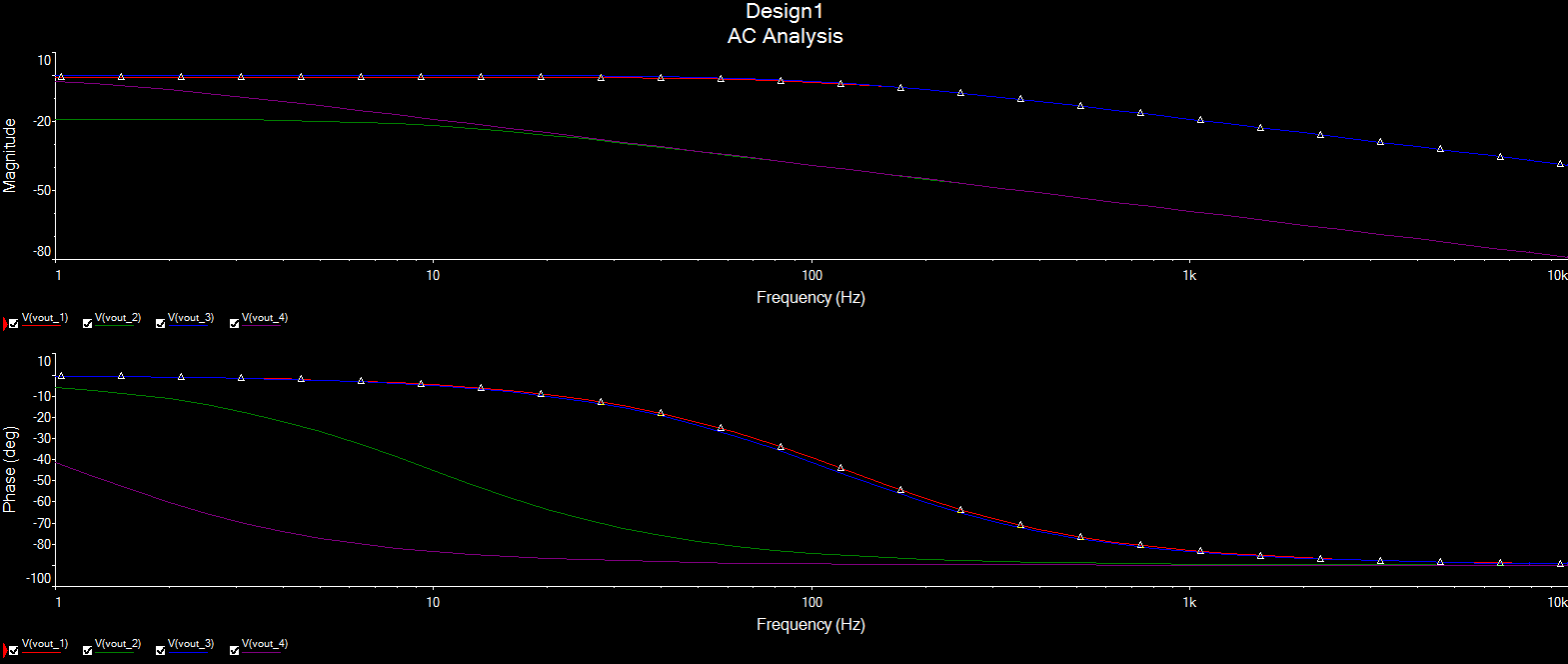 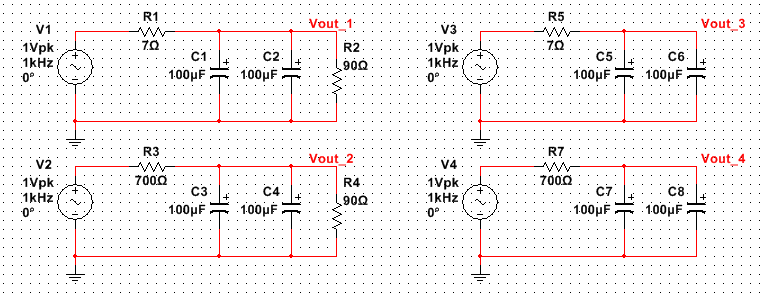 EECT 121       Instructor: Andy Bell
12/15/2015
9
Lab 4: ± 9v Power Supply
Vout 1
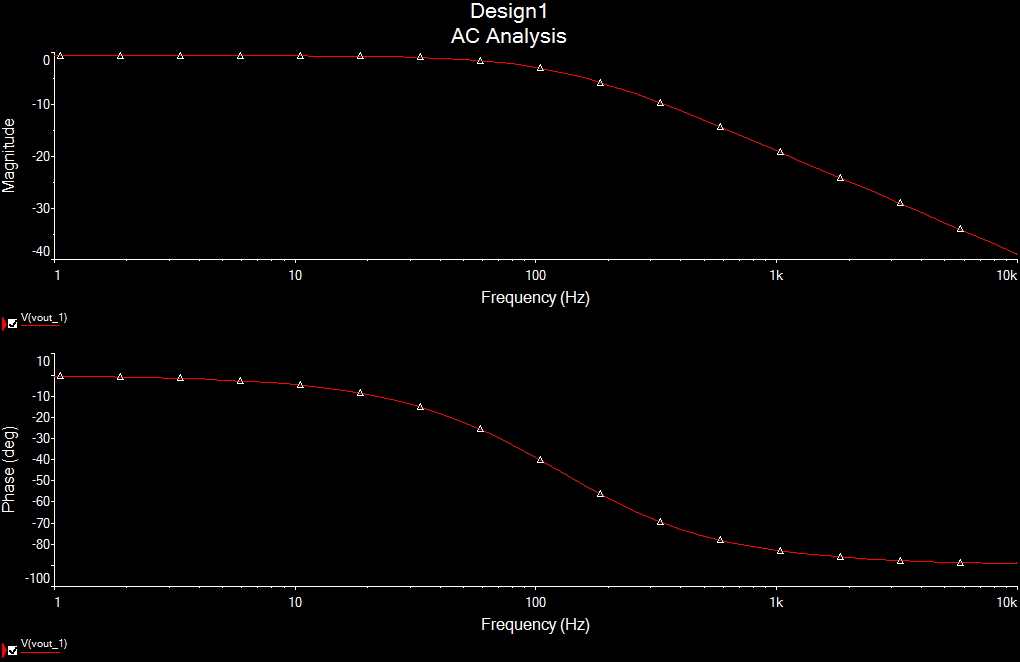 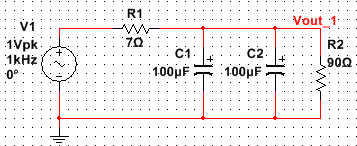 EECT 121       Instructor: Andy Bell
12/15/2015
10
Lab 4: ± 9v Power Supply
Vout 2
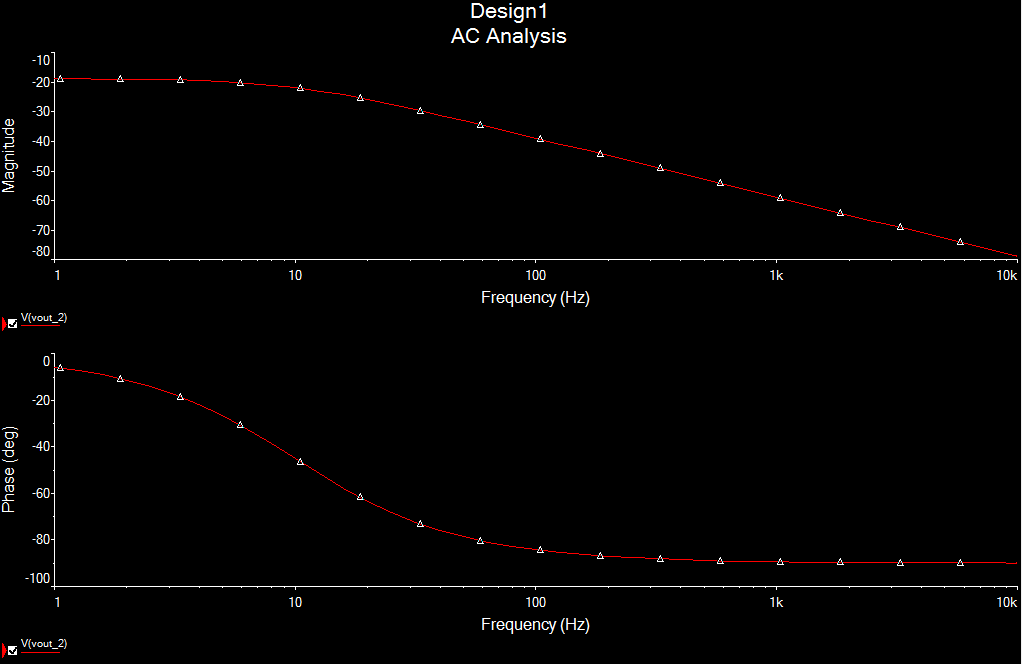 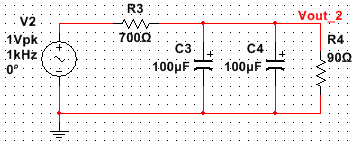 EECT 121       Instructor: Andy Bell
12/15/2015
11
Lab 4: ± 9v Power Supply
Vout 3
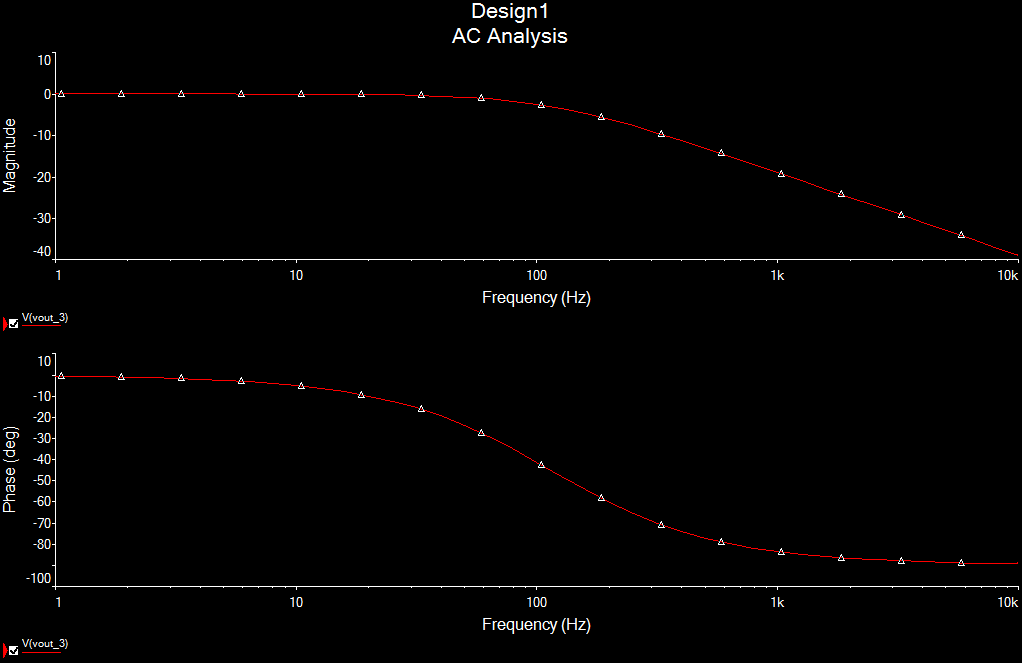 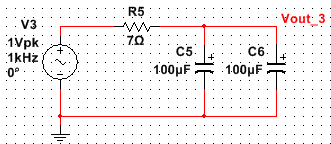 EECT 121       Instructor: Andy Bell
12/15/2015
12
Lab 4: ± 9v Power Supply
Vout 4
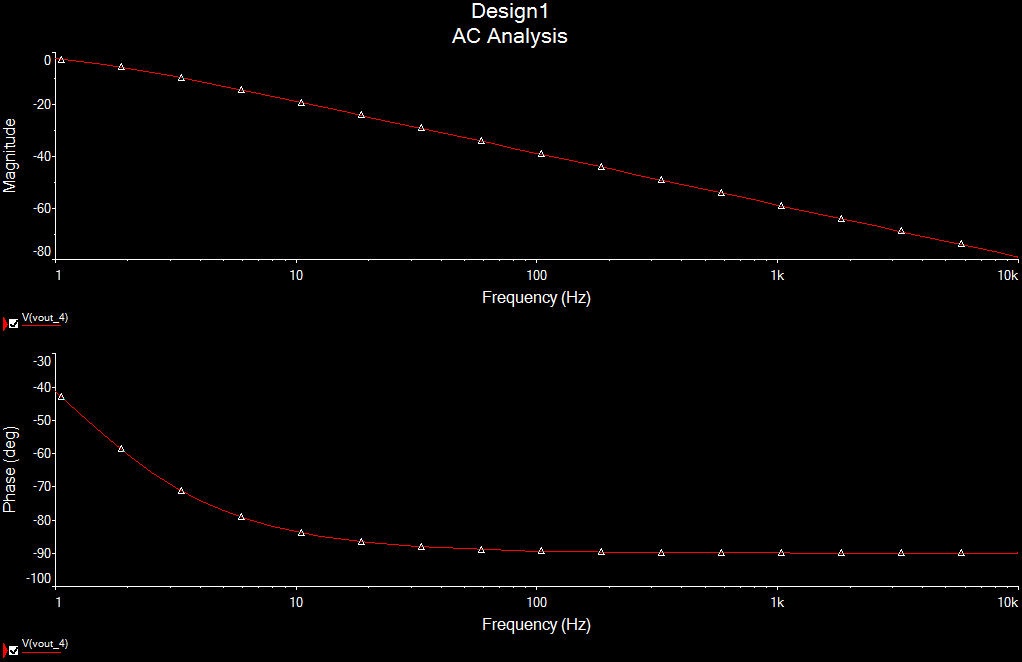 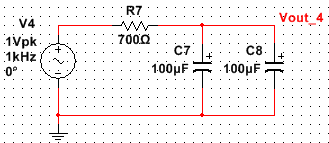 EECT 121                              Instructor: Andy Bell
13
Lab 5: NPN LED Switch
Switch Opened
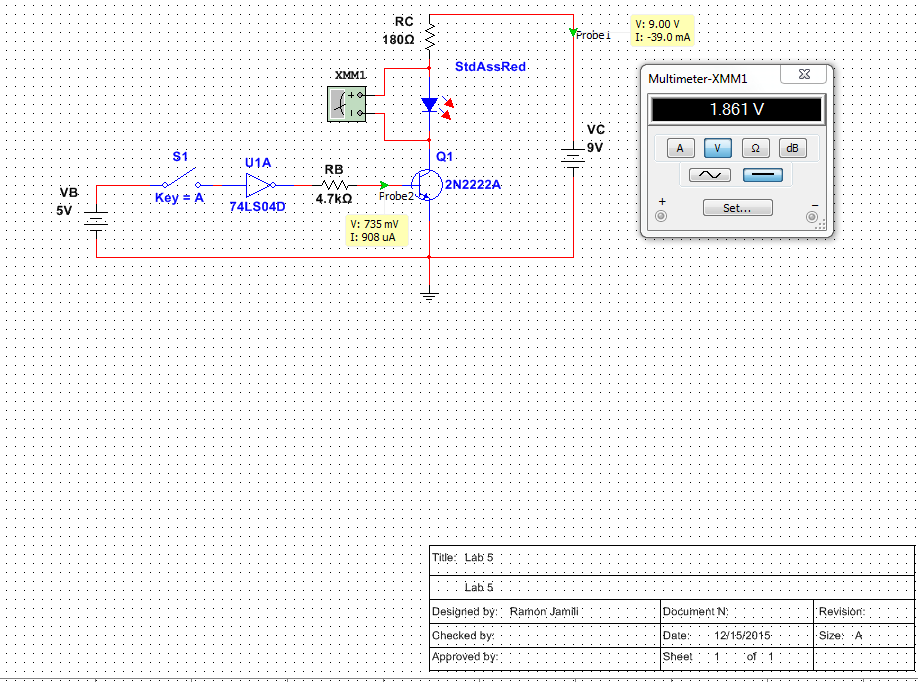 2N2222 Data Sheet
74LS04 Data Sheet
EECT 121       Instructor: Andy Bell
12/15/2015
14
Lab 5: NPN LED Switch
Switch Opened
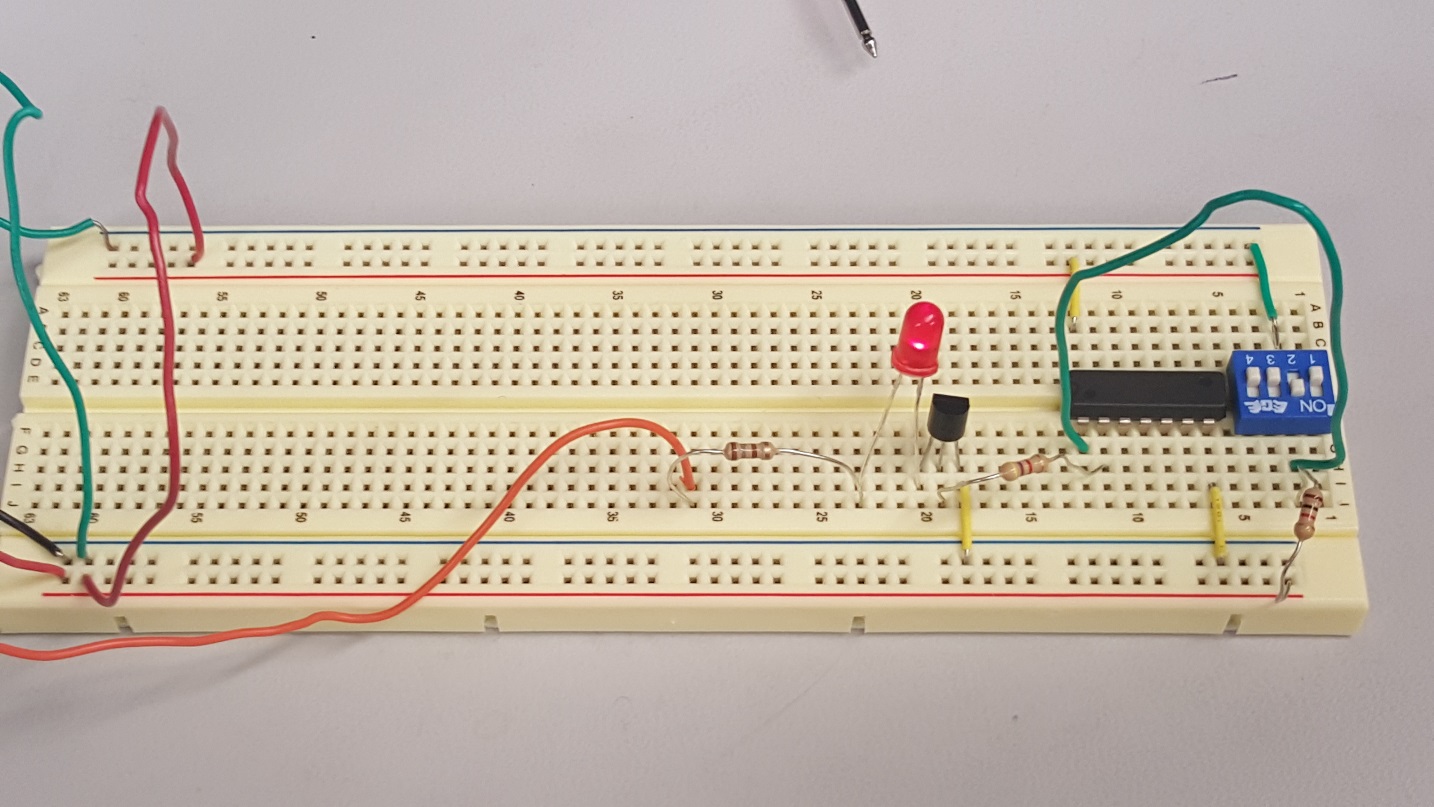 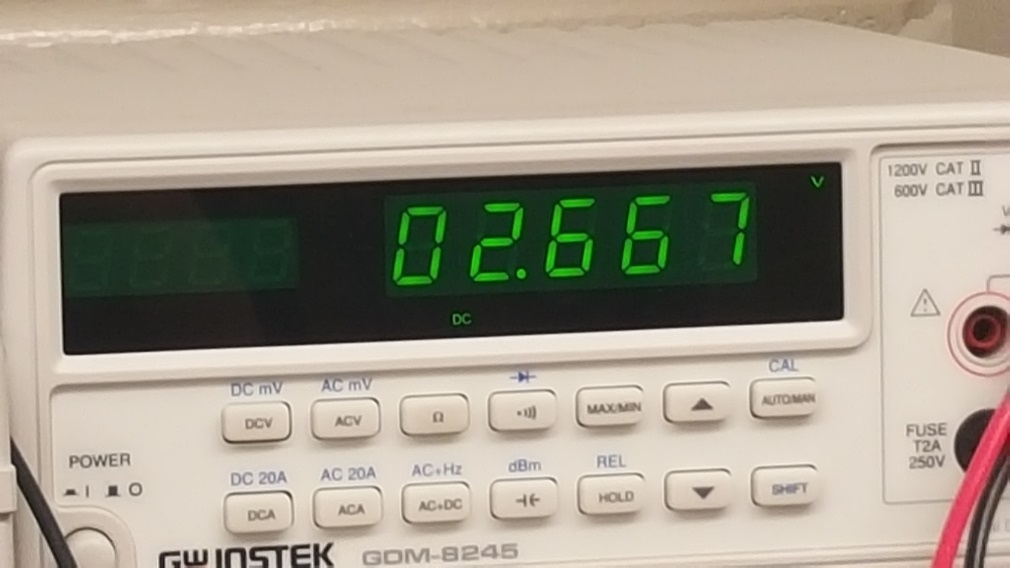 2N2222 Data Sheet
74LS04 Data Sheet
EECT 121       Instructor: Andy Bell
12/15/2015
15
Lab 5: NPN LED Switch
Switch Closed
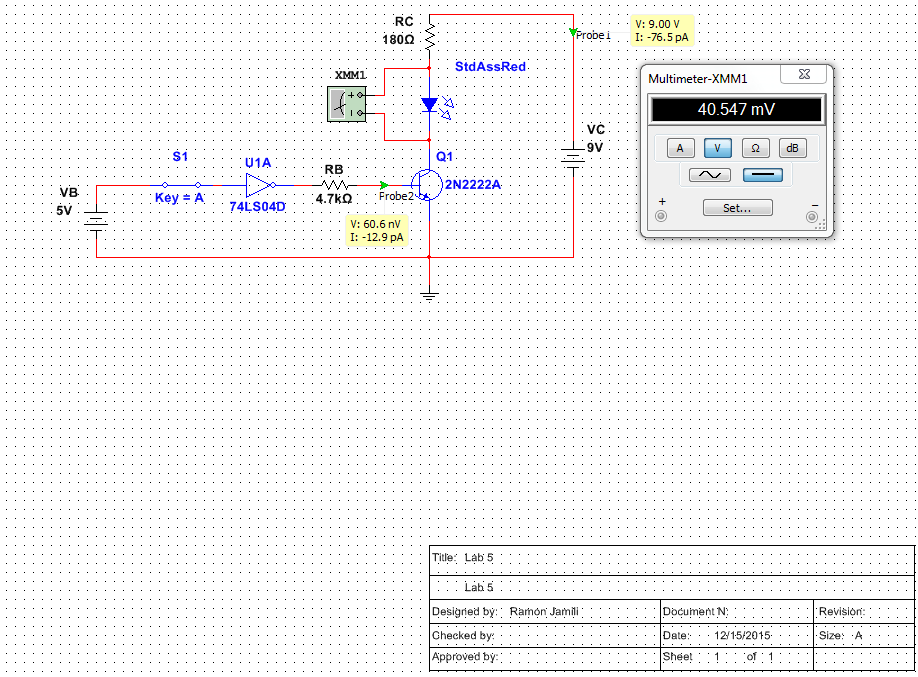 2N2222 Data Sheet
74LS04 Data Sheet
EECT 121       Instructor: Andy Bell
12/15/2015
16
Lab 5: NPN LED Switch
Switch Closed
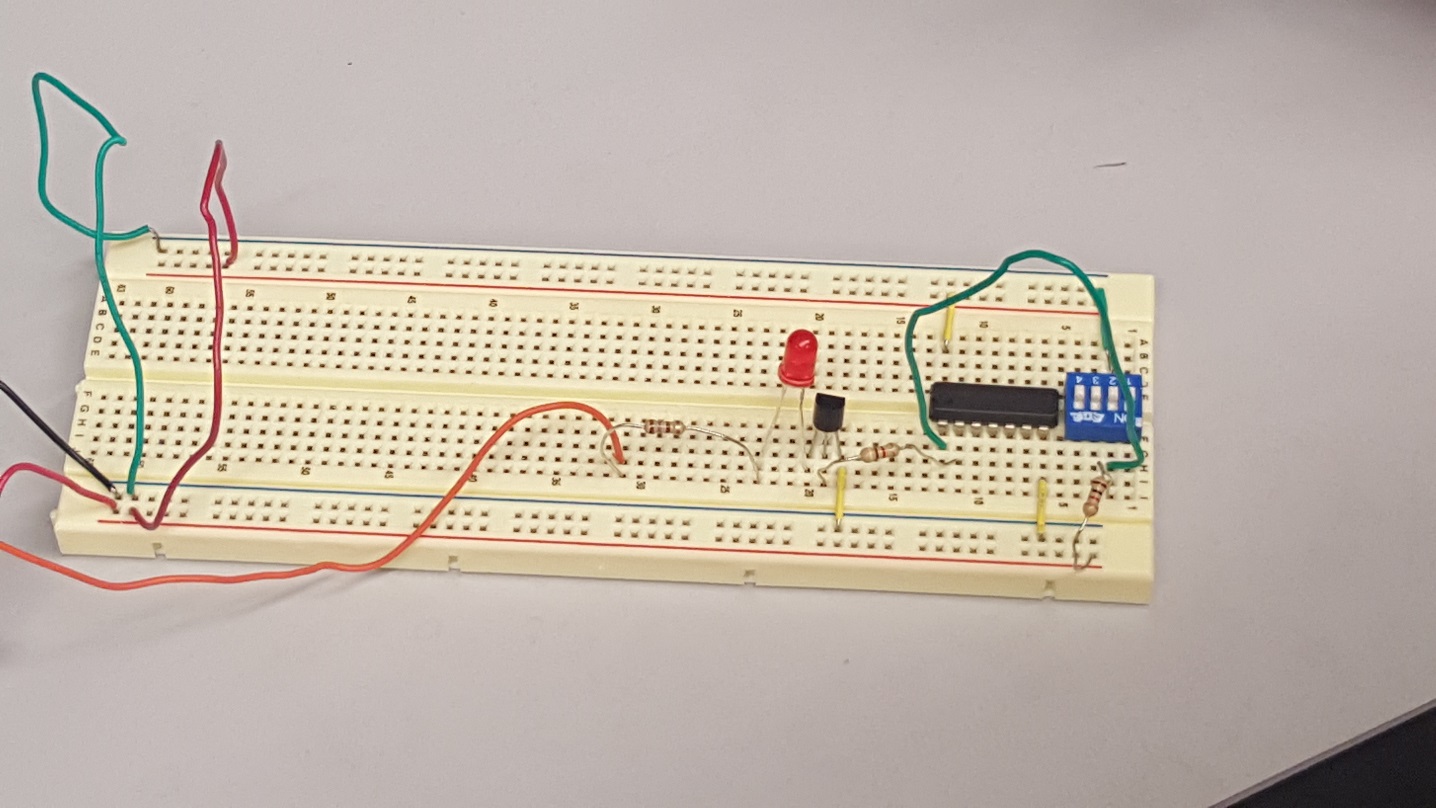 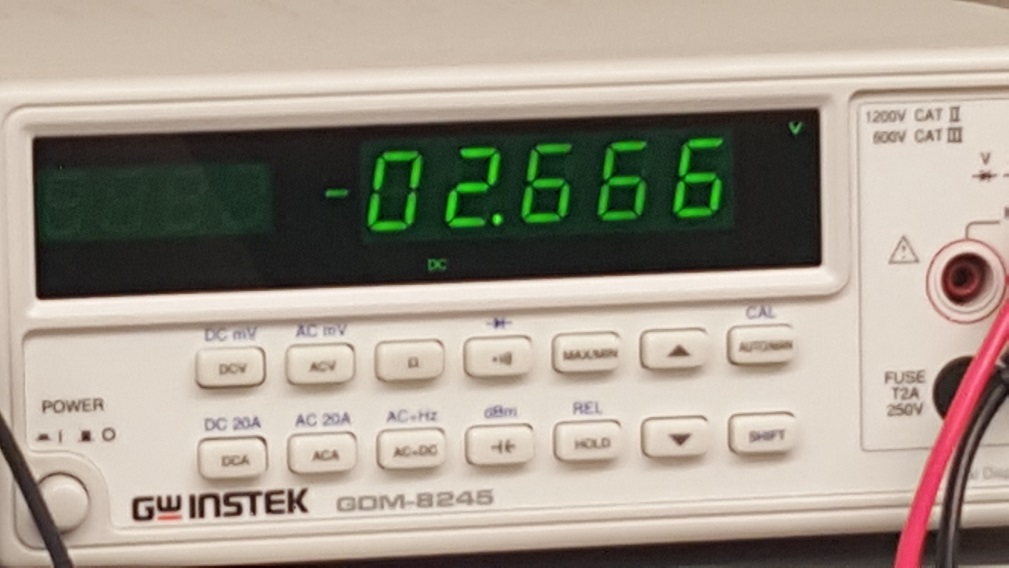 2N2222 Data Sheet
74LS04 Data Sheet
EECT 121       Instructor: Andy Bell
12/15/2015
17
Lab 6: CE Transistor Amp
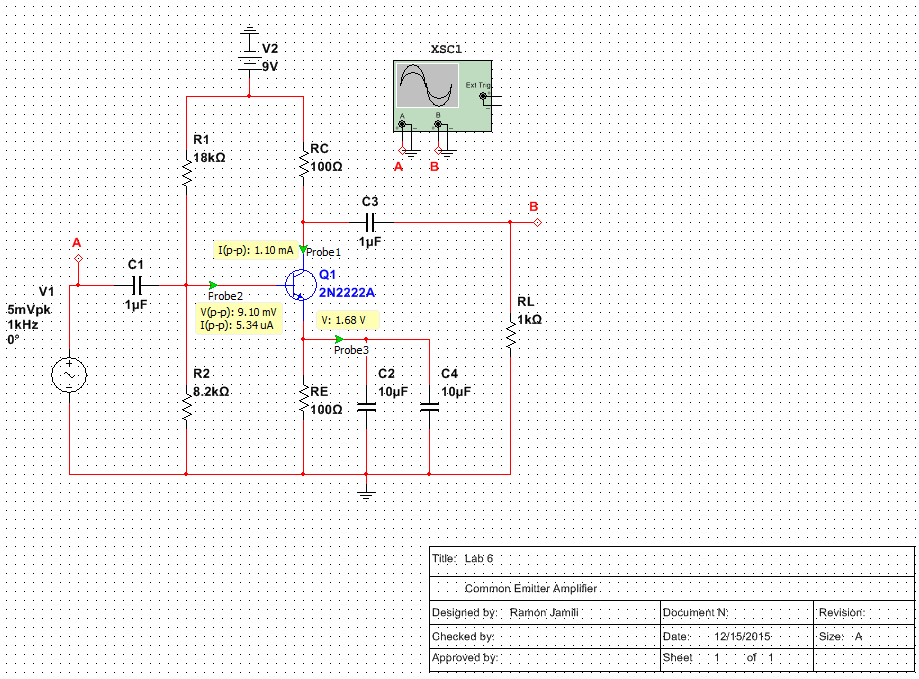 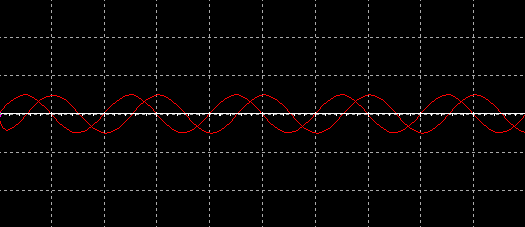 2N2222 Data Sheet
EECT 121       Instructor: Andy Bell
12/15/2015
18
Lab 6: CE Transistor Amp
2n2222 Characteristic Curve
Link to Spread Sheet
EECT 121       Instructor: Andy Bell
12/15/2015
19
Lab 7: NPN LED Switch (2n5457)
Characteristic Curve
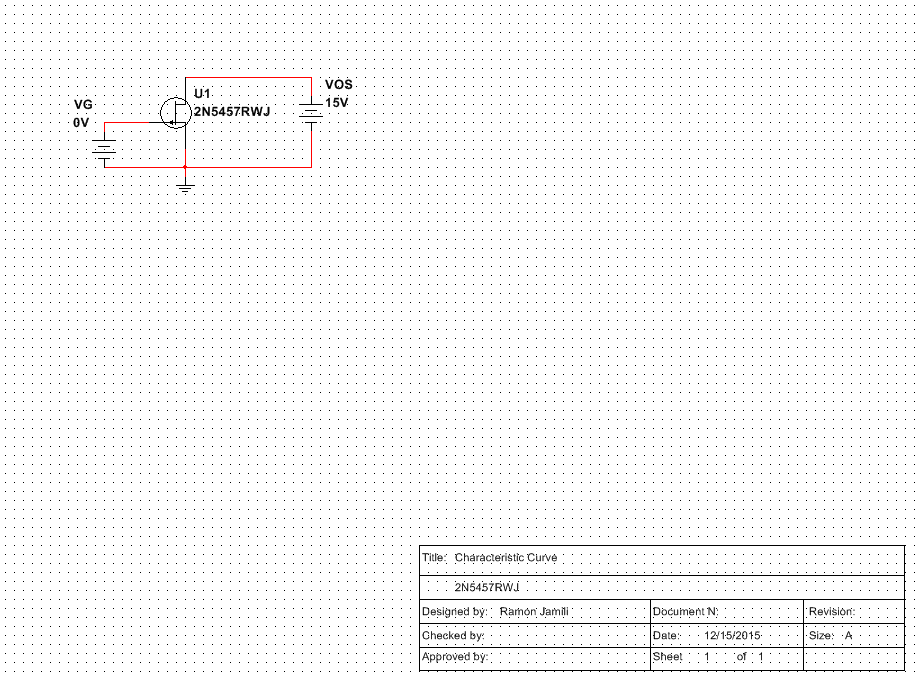 Link to Spread Sheet
2N5457 Data Sheet
EECT 121       Instructor: Andy Bell
12/15/2015
20
Lab 7: NPN LED Switch (2n5457)
Transfer Curve
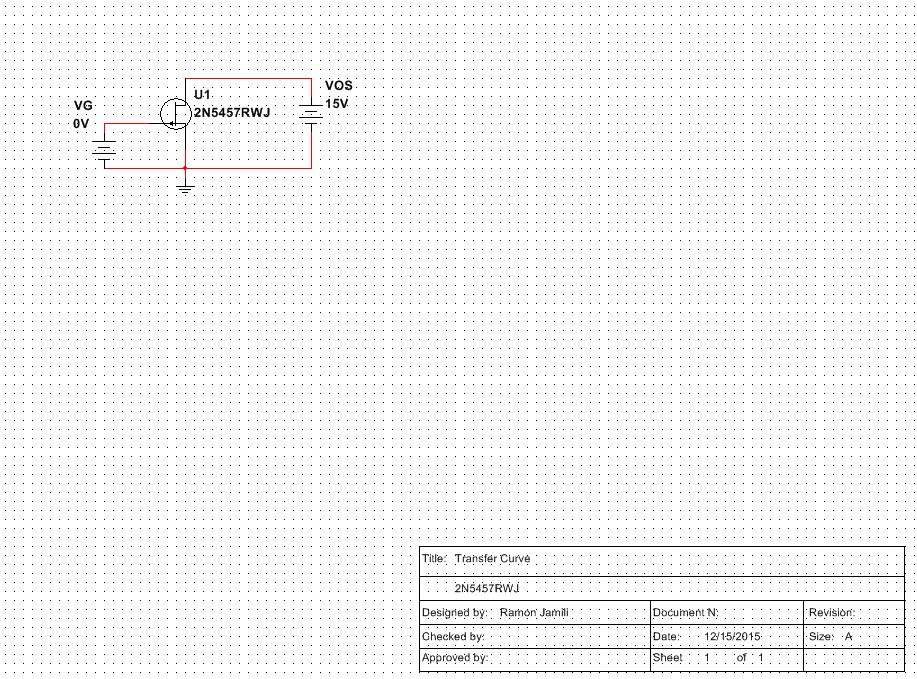 2N5457 Data Sheet
EECT 121       Instructor: Andy Bell
12/15/2015
21
Lab 7: NPN LED Switch (2n5457)
Output Conductance
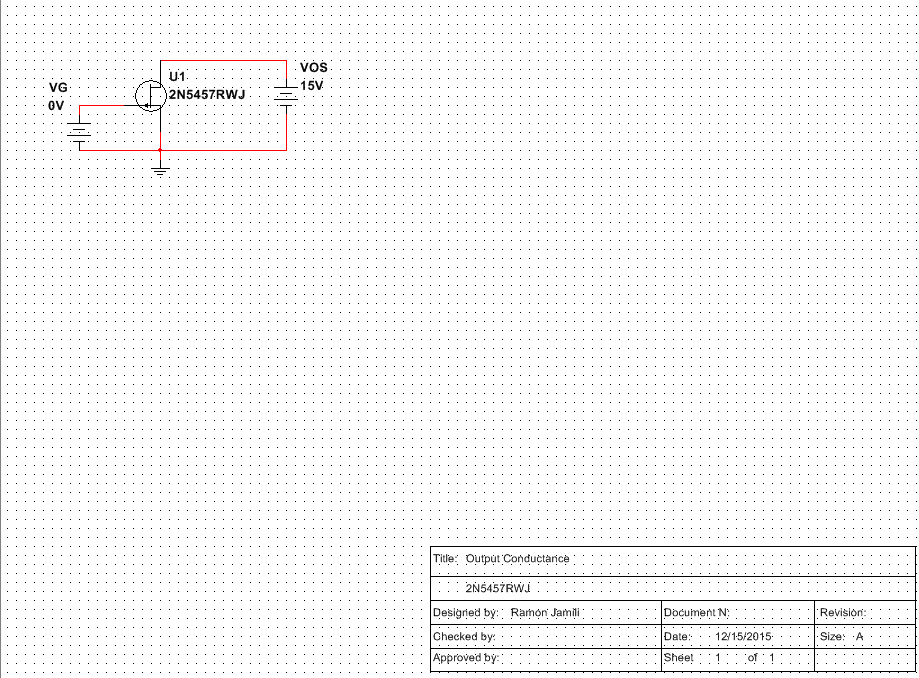 2N5457 Data Sheet
EECT 121       Instructor: Andy Bell
12/15/2015
22
Lab 8: CE Transistor Amp (2n5457)
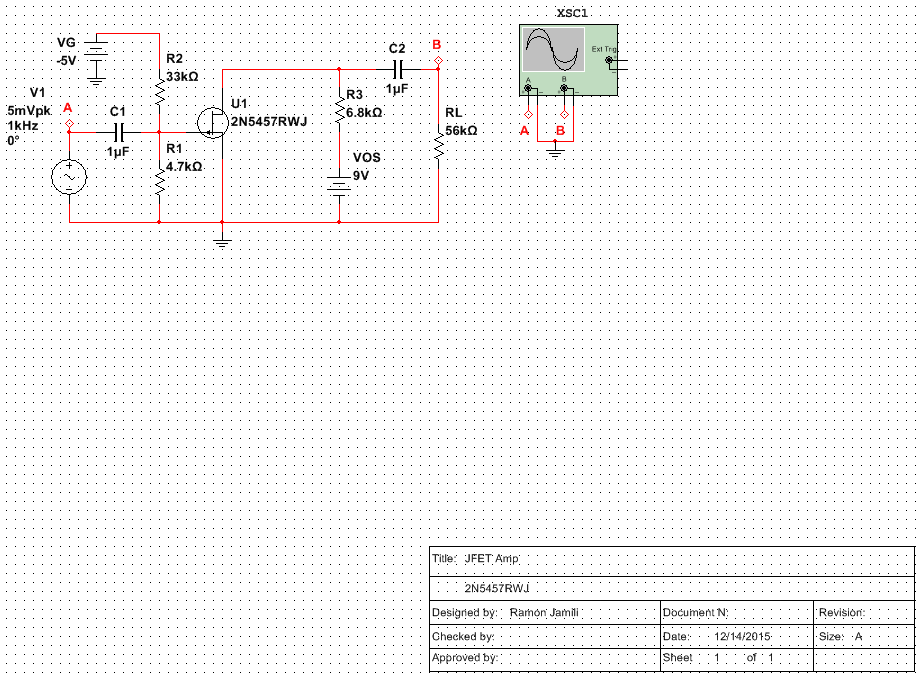 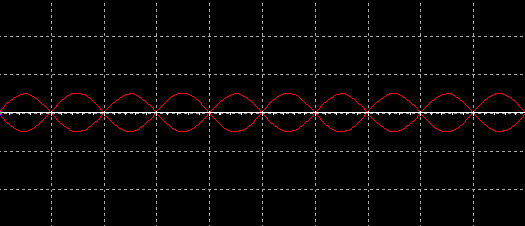 2N5457 Data Sheet
EECT 121       Instructor: Andy Bell
12/15/2015
23
Lab 9: Butterworth Low Pass Filter
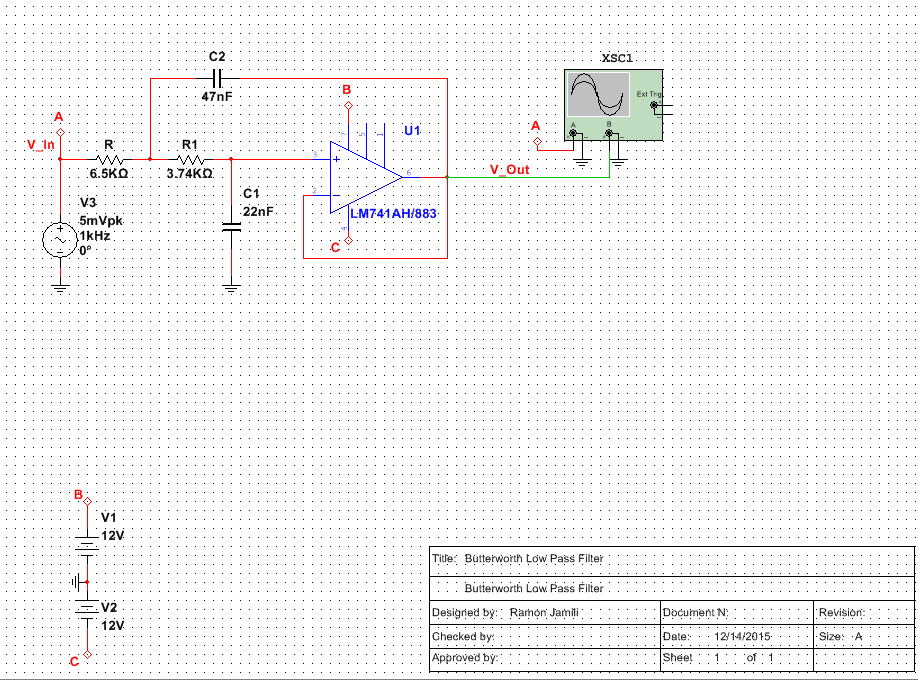 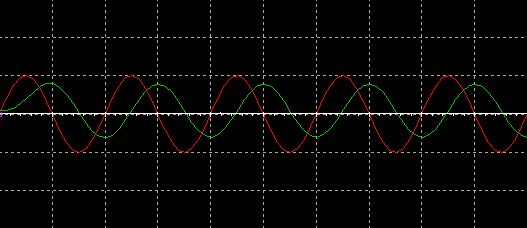 LM741 Data Sheet
EECT 121       Instructor: Andy Bell
12/15/2015
24
Lab 10: Butterworth High Pass Filter
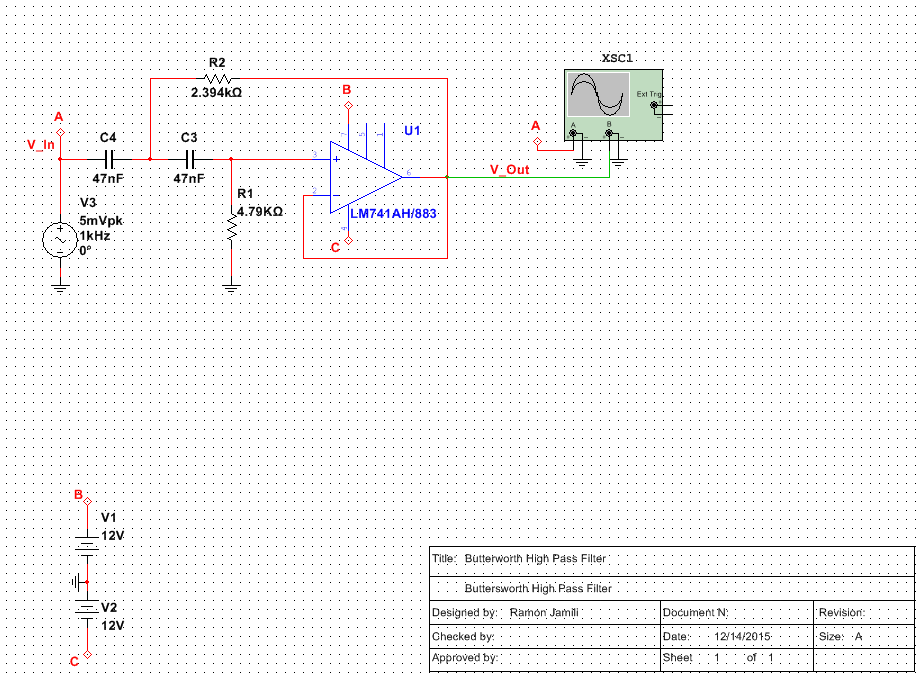 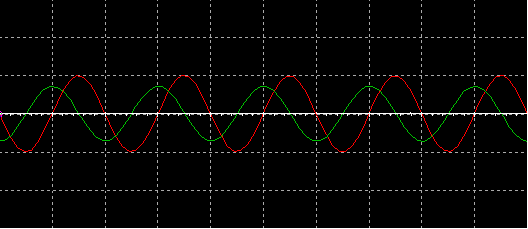 LM741 Data Sheet
EECT 121       Instructor: Andy Bell
12/15/2015
25
Lab 11: Bandpass MPF
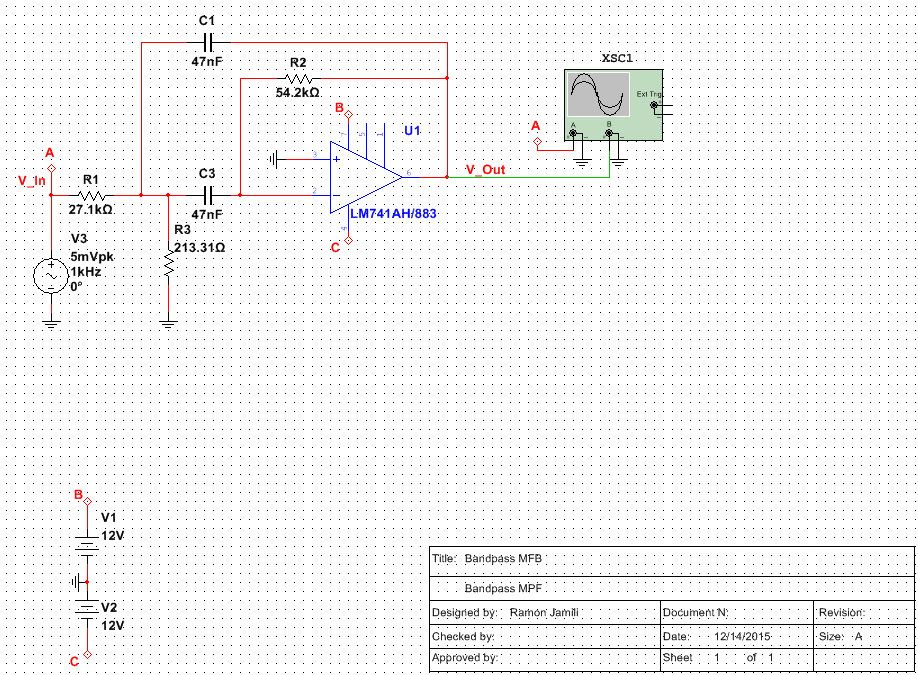 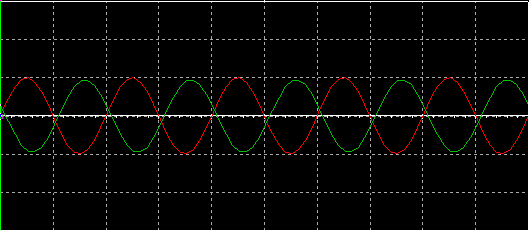 LM741 Data Sheet
EECT 121       Instructor: Andy Bell
12/15/2015
26
Lab 12: Notch Filter
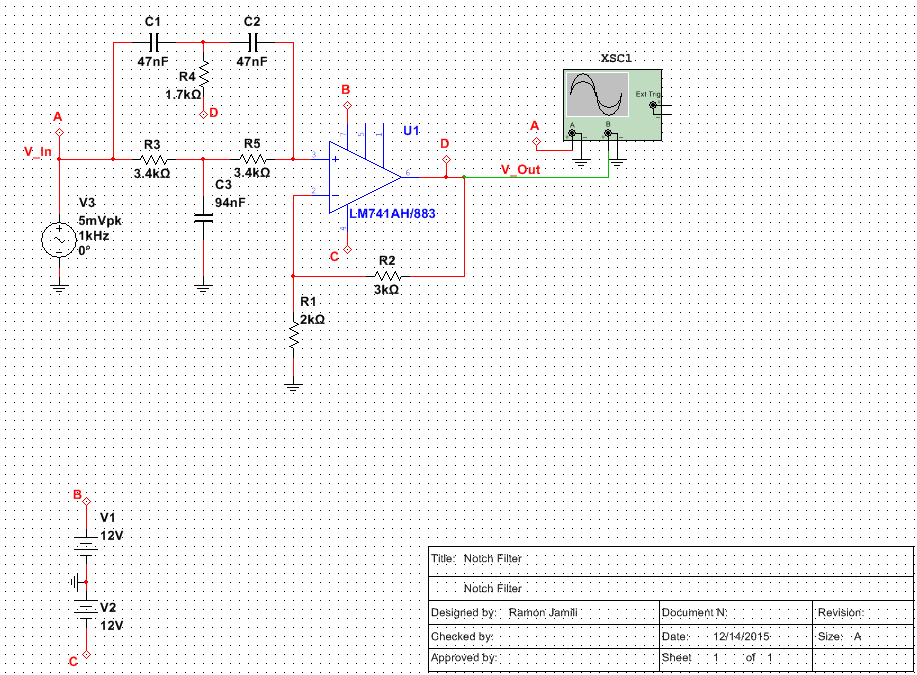 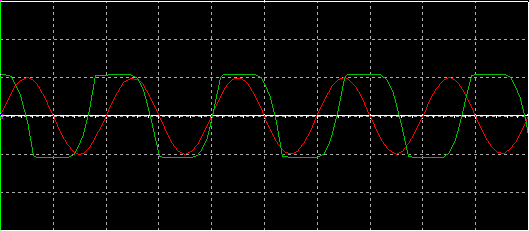 LM741 Data Sheet
EECT 121       Instructor: Andy Bell
12/15/2015
27